“Beyond Our Four Walls”
Part 5. Dealing with Opposition
John Staiger

Morningside Church of Christ 

Wednesday 4 May 2022

Broadcast on Facebook Live
Auckland, Aotearoa/NZ.

www.morningsidechurchofchrist.org.nz
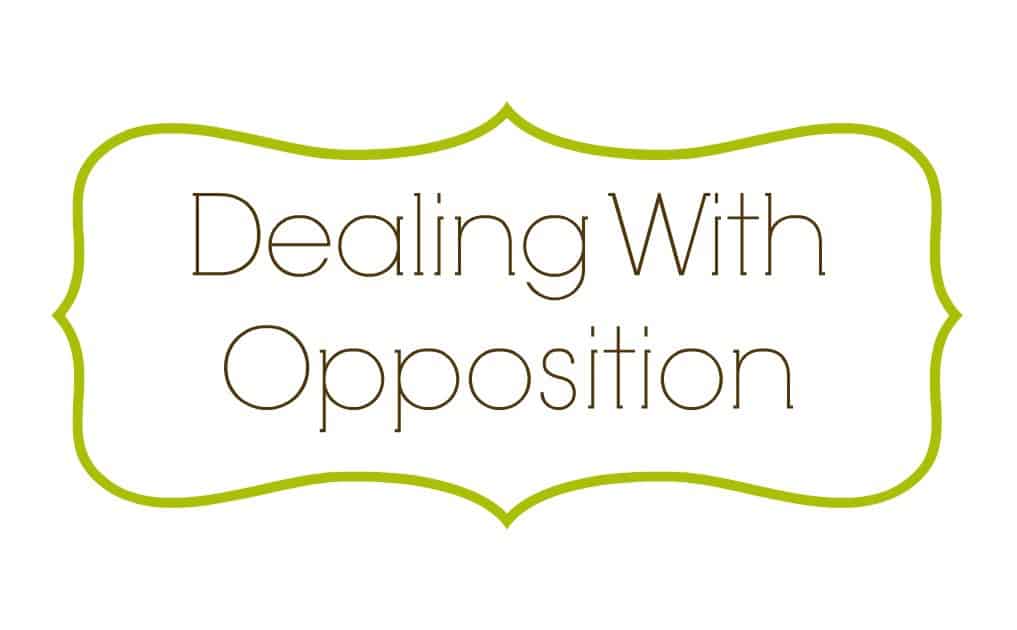 Part 5.
“Beyond Our Four Walls”
Series: “Beyond Our Four Walls” Part 5. Dealing with Opposition.
Most common methods of dealing with Christian opposition:
Series: “Beyond Our Four Walls” Part 5. Dealing with Opposition.
Most common methods of dealing with Christian opposition:
1. Hide your faith.
Series: “Beyond Our Four Walls” Part 5. Dealing with Opposition.
Most common methods of dealing with Christian opposition:
1. Hide your faith.
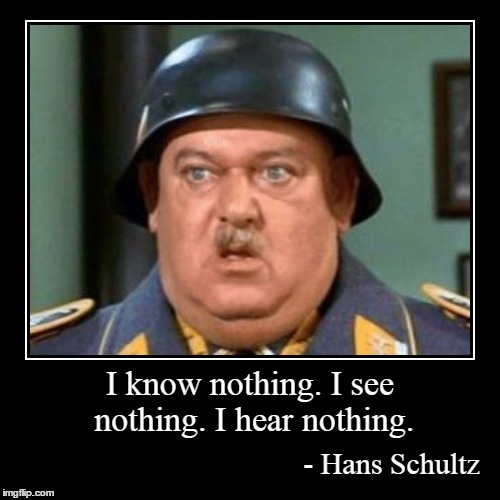 Series: “Beyond Our Four Walls” Part 5. Dealing with Opposition.
Most common methods of dealing with Christian opposition:
1. Hide your faith.
Tell no one.
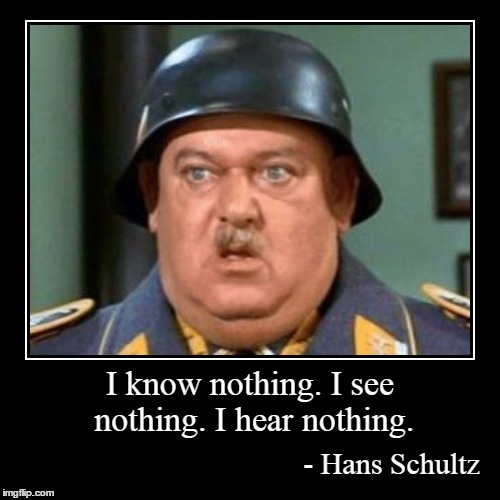 Series: “Beyond Our Four Walls” Part 5. Dealing with Opposition.
Most common methods of dealing with Christian opposition:
1. Hide your faith.
Tell no one.
This can be motivated by fear.
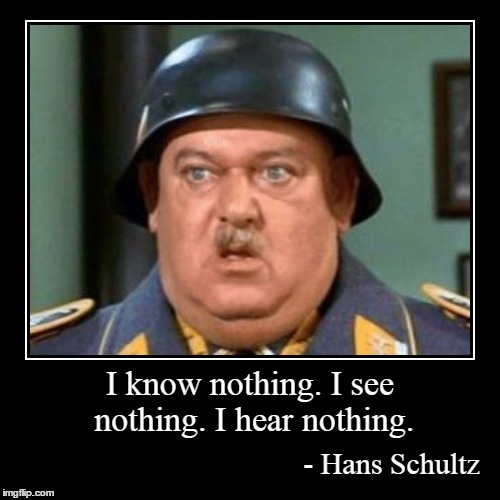 Series: “Beyond Our Four Walls” Part 5. Dealing with Opposition.
Most common methods of dealing with Christian opposition:
1. Hide your faith.
Tell no one.
This can be motivated by fear.
Or a sign of satisfaction with the status quo.
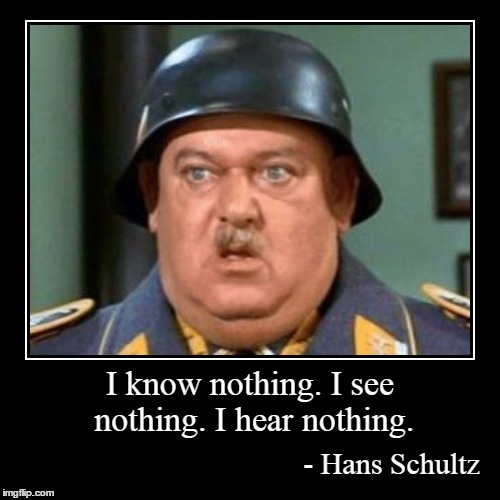 Series: “Beyond Our Four Walls” Part 5. Dealing with Opposition.
Most common methods of dealing with Christian opposition:
1. Hide your faith.
Tell no one.
This can be motivated by fear.
Or a sign of satisfaction with the status quo.
No desire to “Rock the boat.”
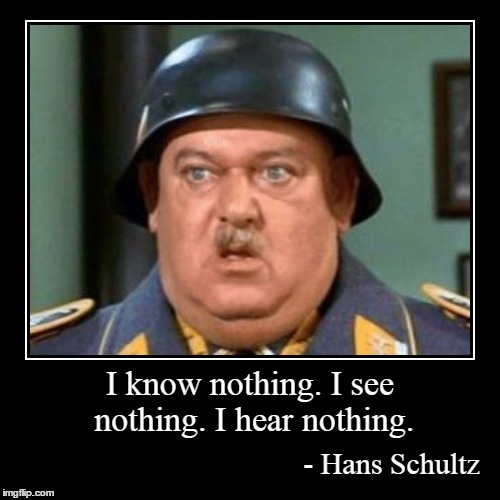 Series: “Beyond Our Four Walls” Part 5. Dealing with Opposition.
Most common methods of dealing with Christian opposition:
2. Say, “My faith is a personal matter.”
Series: “Beyond Our Four Walls” Part 5. Dealing with Opposition.
Most common methods of dealing with Christian opposition:
2. Say, “My faith is a personal matter.”
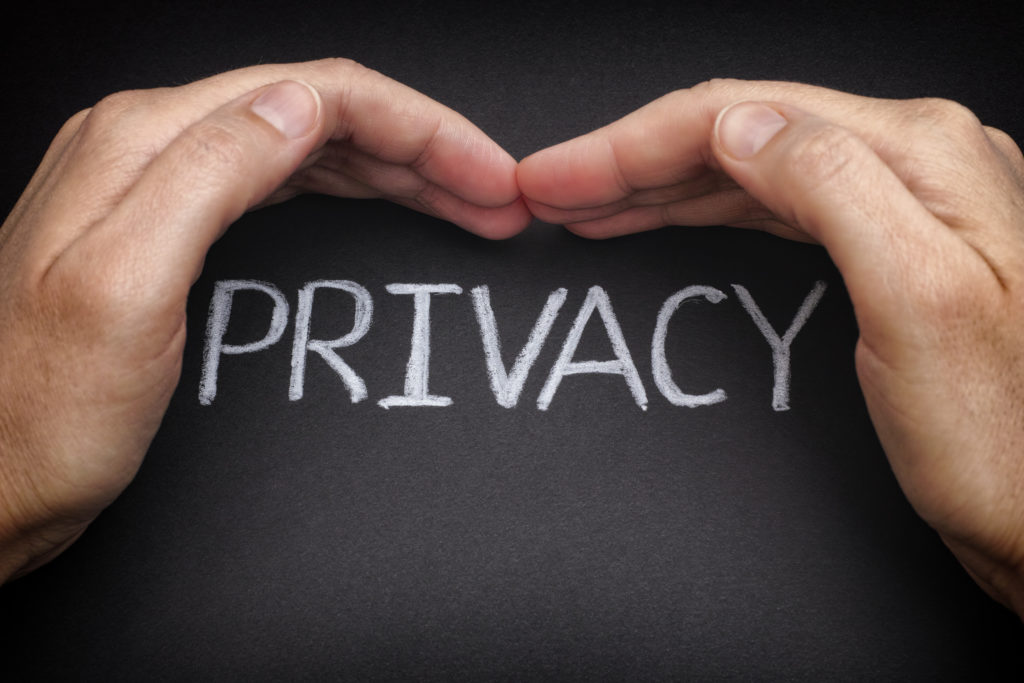 Series: “Beyond Our Four Walls” Part 5. Dealing with Opposition.
Most common methods of dealing with Christian opposition:
2. Say, “My faith is a personal matter.”
No desire to be challenged.
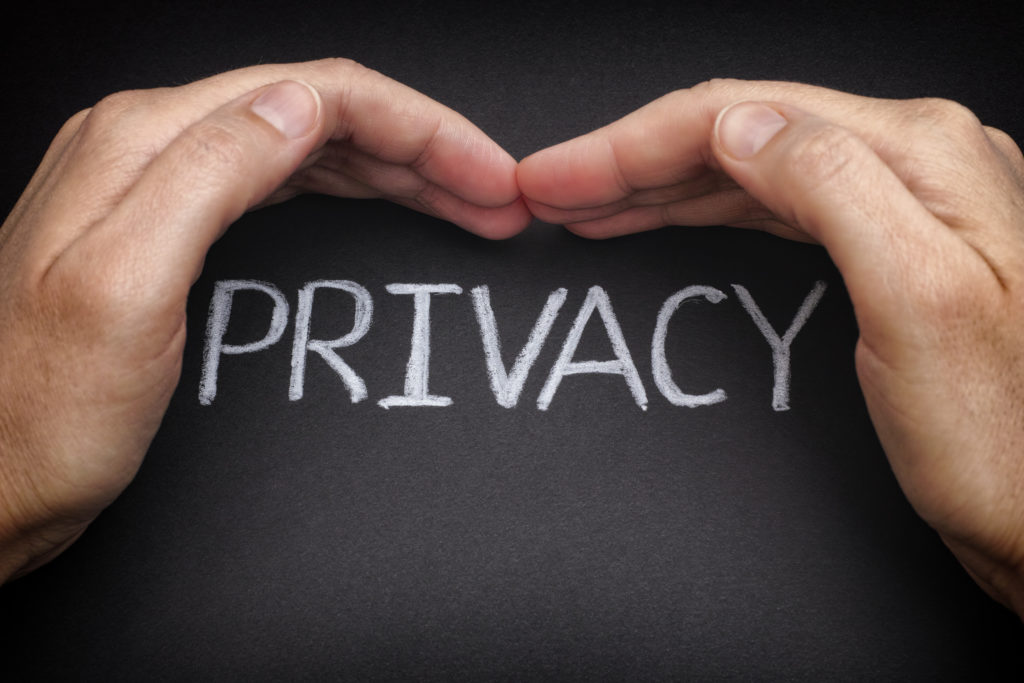 Series: “Beyond Our Four Walls” Part 5. Dealing with Opposition.
Most common methods of dealing with Christian opposition:
2. Say, “My faith is a personal matter.”
No desire to be challenged.
Fear that a discussion might be held against them later.
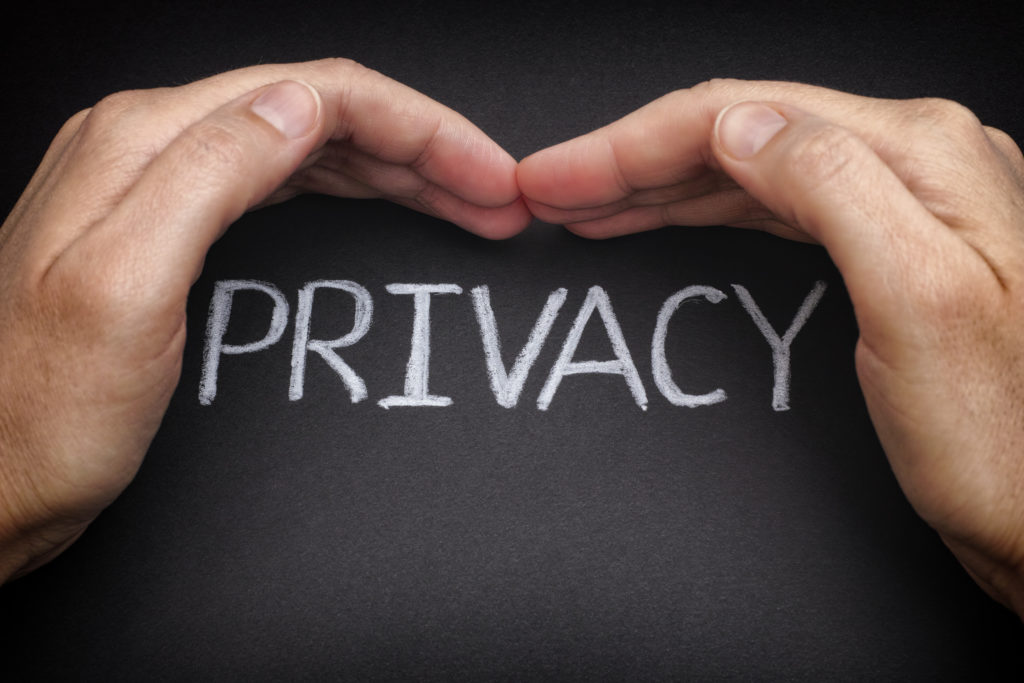 Series: “Beyond Our Four Walls” Part 5. Dealing with Opposition.
Most common methods of dealing with Christian opposition:
2. Say, “My faith is a personal matter.”
No desire to be challenged.
Fear that a discussion might be held against them later.  
Cost a job or a relationship.
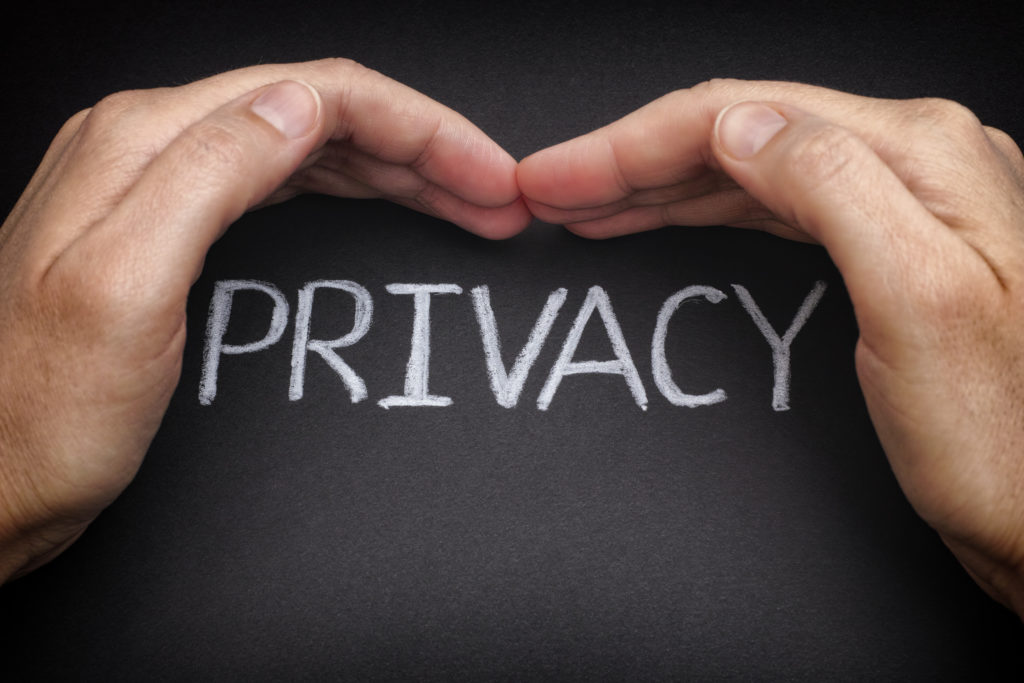 Series: “Beyond Our Four Walls” Part 5. Dealing with Opposition.
Most common methods of dealing with Christian opposition:
3. Say, “I respect your opinions, but can we agree to disagree?”
Series: “Beyond Our Four Walls” Part 5. Dealing with Opposition.
Most common methods of dealing with Christian opposition:
3. Say, “I respect your opinions, but can we agree to disagree?”
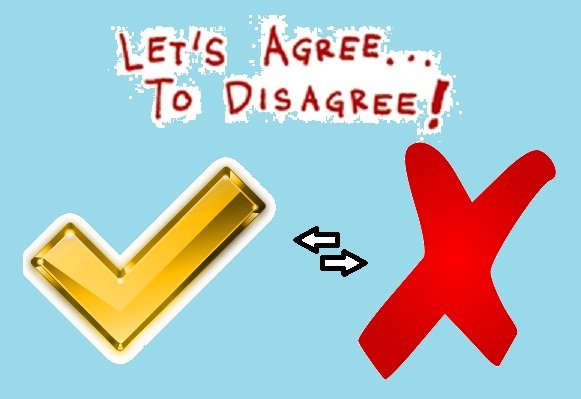 Series: “Beyond Our Four Walls” Part 5. Dealing with Opposition.
Most common methods of dealing with Christian opposition:
3. Say, “I respect your opinions, but can we agree to disagree?”
Generally said after a discussion.
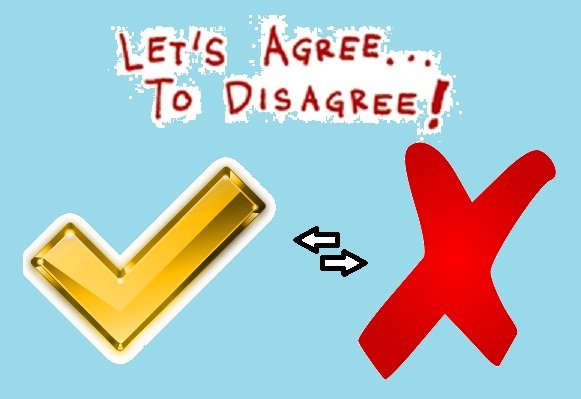 Series: “Beyond Our Four Walls” Part 5. Dealing with Opposition.
Most common methods of dealing with Christian opposition:
3. Say, “I respect your opinions, but can we agree to disagree?”
Generally said after a discussion.
Maybe the best conclusion in some cases.
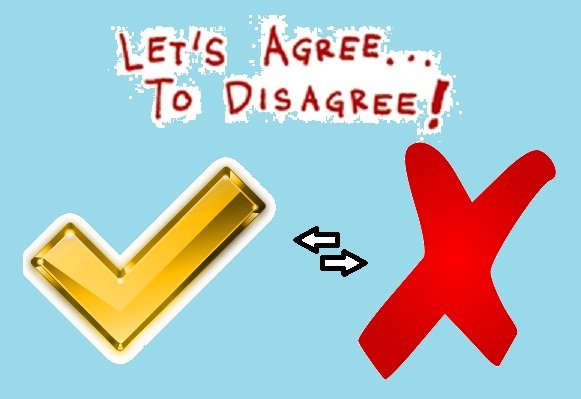 Series: “Beyond Our Four Walls” Part 5. Dealing with Opposition.
Most common methods of dealing with Christian opposition:
3. Say, “I respect your opinions, but can we agree to disagree?”
Generally said after a discussion.
Maybe the best conclusion in some cases.
Problem…
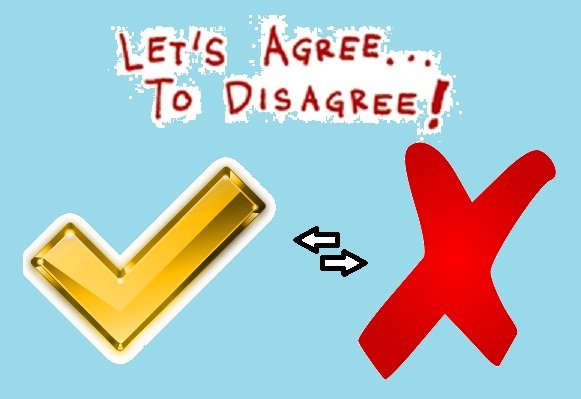 Series: “Beyond Our Four Walls” Part 5. Dealing with Opposition.
Most common methods of dealing with Christian opposition:
3. Say, “I respect your opinions, but can we agree to disagree?”
Generally said after a discussion.
Maybe the best conclusion in some cases.
Problem if it gives the impression that:
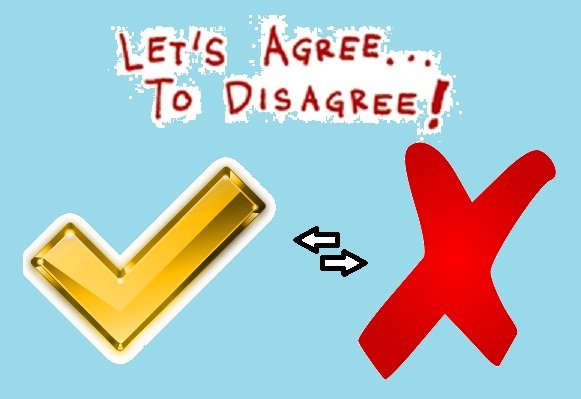 Series: “Beyond Our Four Walls” Part 5. Dealing with Opposition.
Most common methods of dealing with Christian opposition:
3. Say, “I respect your opinions, but can we agree to disagree?”
Generally said after a discussion.
Maybe the best conclusion in some cases.
Problem if it gives the impression that: “To disagree is fine with God.”
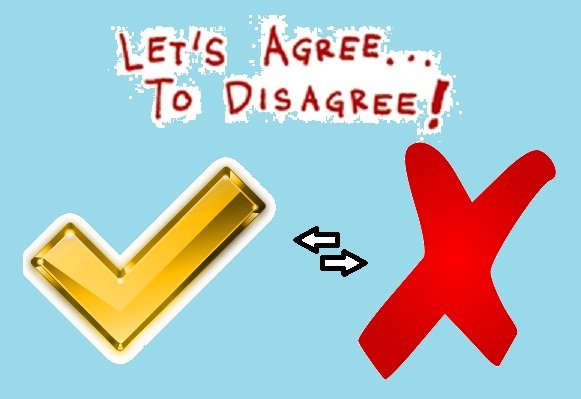 Series: “Beyond Our Four Walls” Part 5. Dealing with Opposition.
Meeting Opposition:
Series: “Beyond Our Four Walls” Part 5. Dealing with Opposition.
Meeting Opposition:
1. Expect it!
Series: “Beyond Our Four Walls” Part 5. Dealing with Opposition.
Meeting Opposition:
1. Expect it!
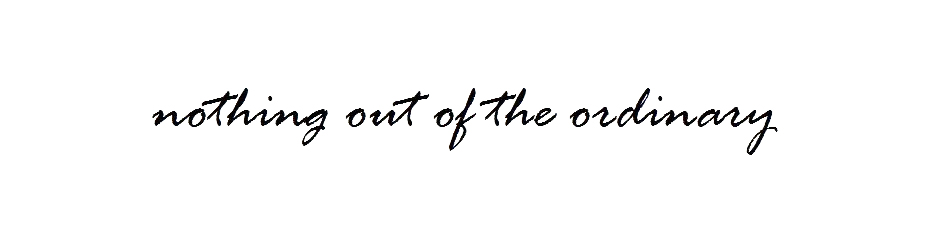 Series: “Beyond Our Four Walls” Part 5. Dealing with Opposition.
Meeting Opposition:
1. Expect it!
1 Peter 4:12—
12Beloved, do not be surprised at the fiery ordeal among you, which comes upon you for your testing, as though some strange thing were happening to you; (NASB95)
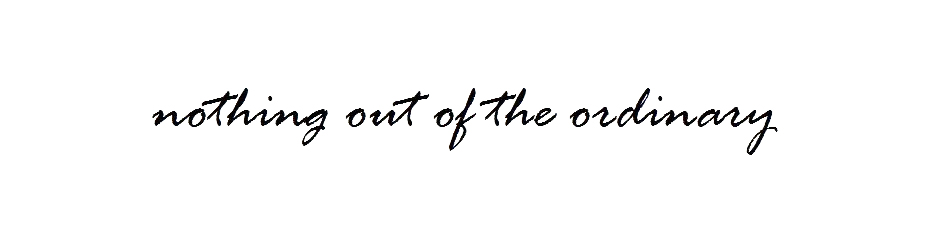 Series: “Beyond Our Four Walls” Part 5. Dealing with Opposition.
Meeting Opposition:
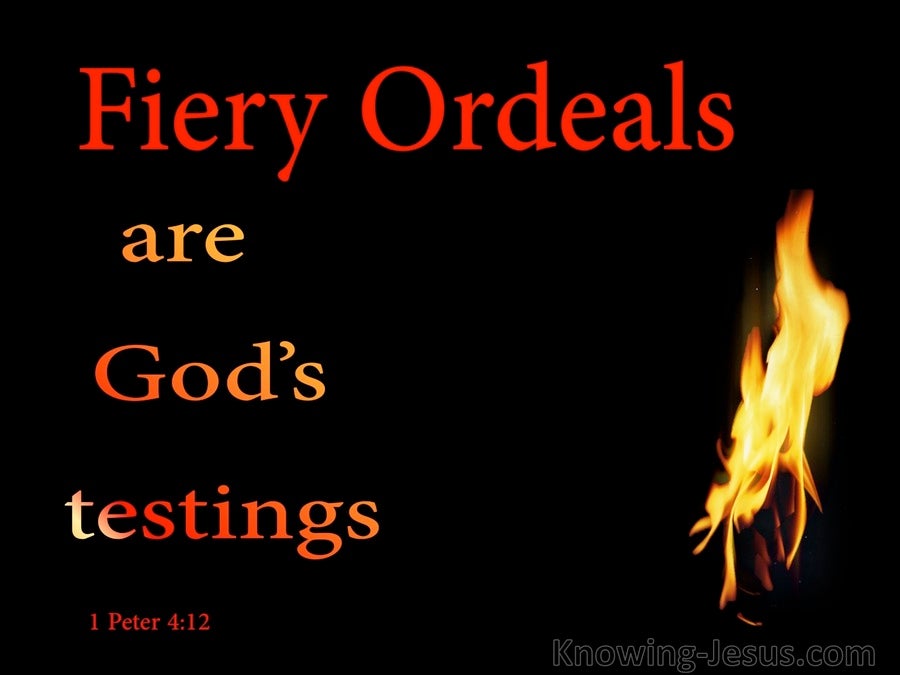 1. Expect it!
1 Peter 4:12—
12Beloved, do not be surprised at the fiery ordeal among you, which comes upon you for your testing, as though some strange thing were happening to you; (NASB95)
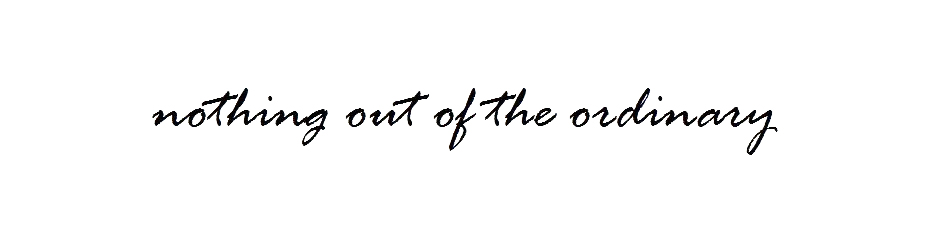 Series: “Beyond Our Four Walls” Part 5. Dealing with Opposition.
Meeting Opposition:
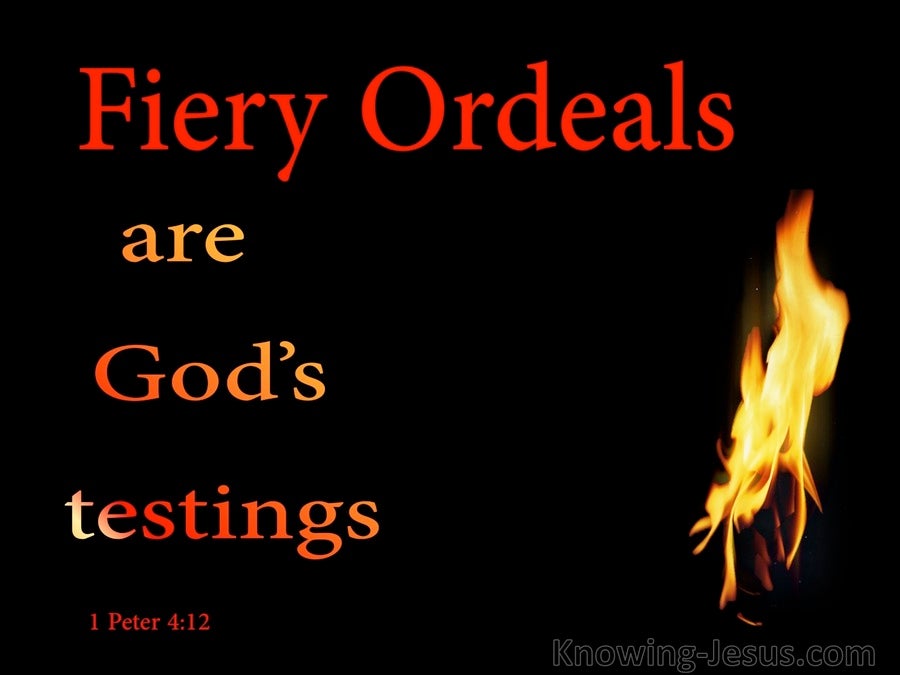 1. Expect it!
1 Peter 4:12—
12Beloved, do not be surprised at the fiery ordeal among you… which comes upon you for your testing, as though some strange thing were happening to you; (NASB95)
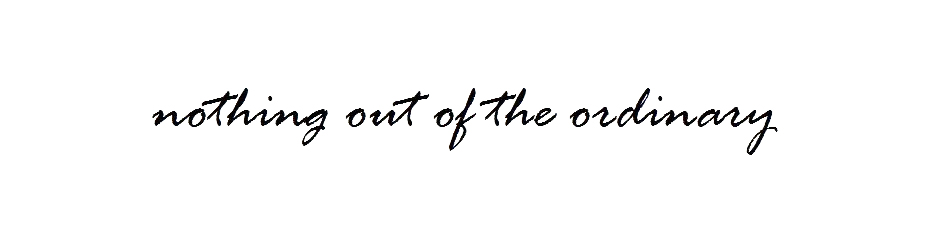 Series: “Beyond Our Four Walls” Part 5. Dealing with Opposition.
Meeting Opposition:
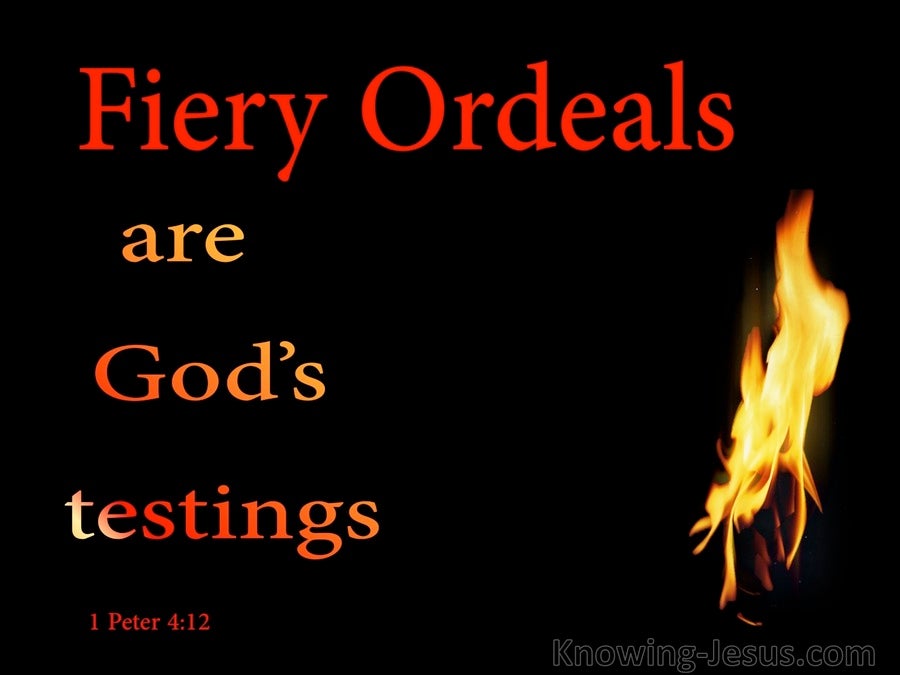 1. Expect it!
1 Peter 4:12—
12Beloved, do not be surprised at the fiery ordeal among you, which comes upon you for your testing, as though some strange thing were happening to you; (NASB95)
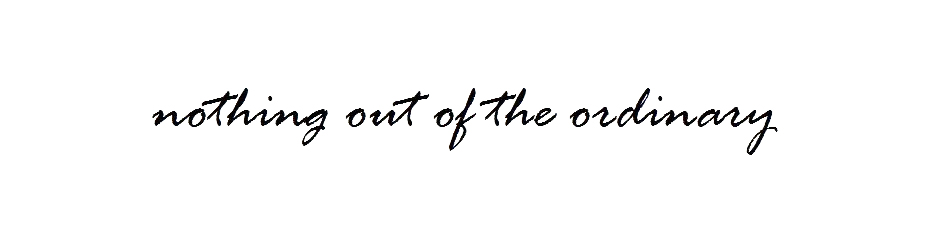 Series: “Beyond Our Four Walls” Part 5. Dealing with Opposition.
Meeting Opposition:
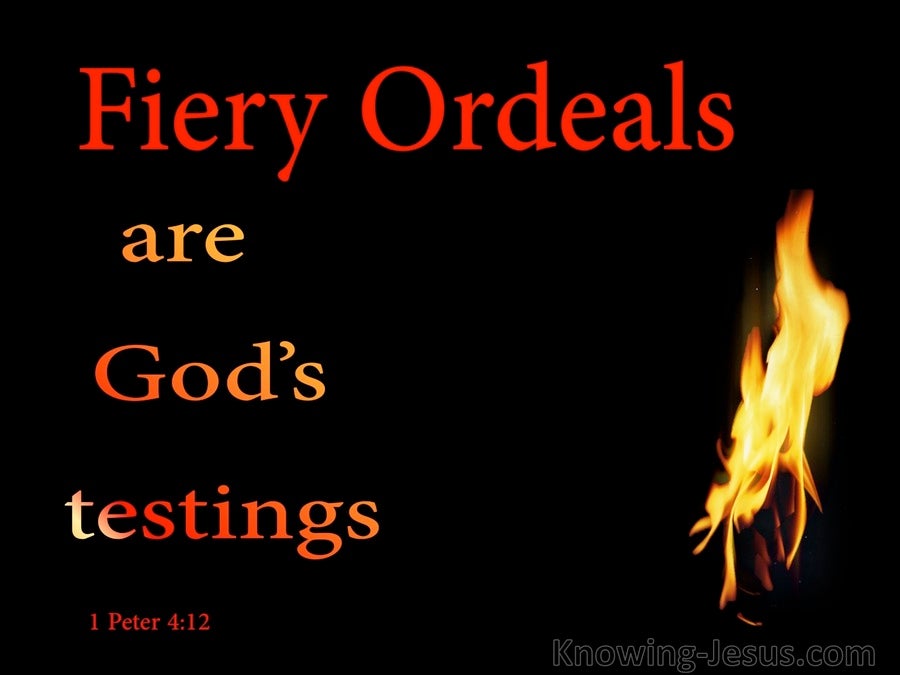 1. Expect it!
1 Peter 4:12—
12Beloved, do not be surprised at the fiery ordeal among you, which comes upon you for your testing, as though some strange thing were happening to you; (NASB95)
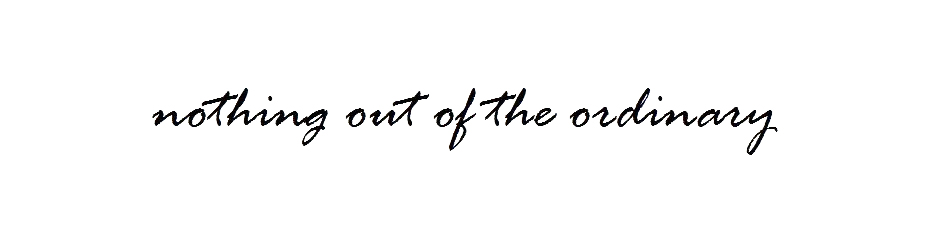 Series: “Beyond Our Four Walls” Part 5. Dealing with Opposition.
Meeting Opposition:
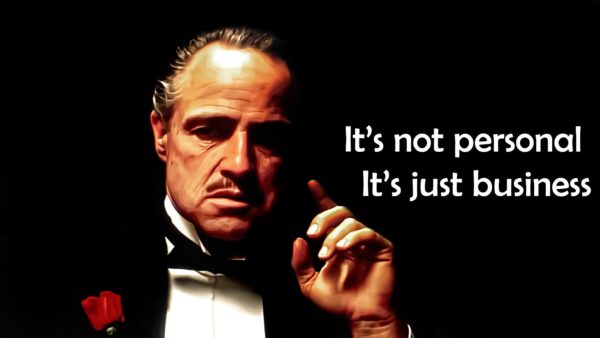 2. It is not Personal.
Series: “Beyond Our Four Walls” Part 5. Dealing with Opposition.
Meeting Opposition:
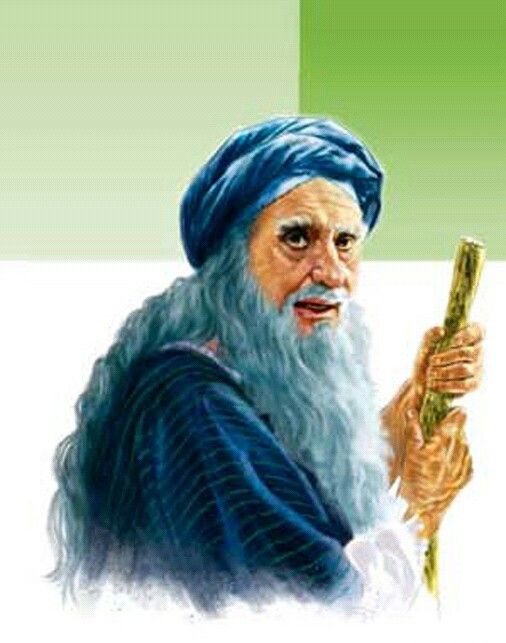 2. It is not Personal.
Samuel took Israel’s request for a king personally.
Series: “Beyond Our Four Walls” Part 5. Dealing with Opposition.
Meeting Opposition:
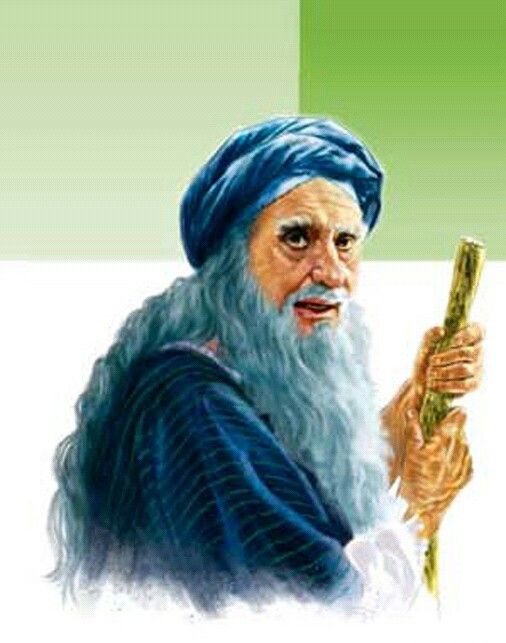 2. It is not Personal.
Samuel took Israel’s request for a king personally.
Series: “Beyond Our Four Walls” Part 5. Dealing with Opposition.
Meeting Opposition:
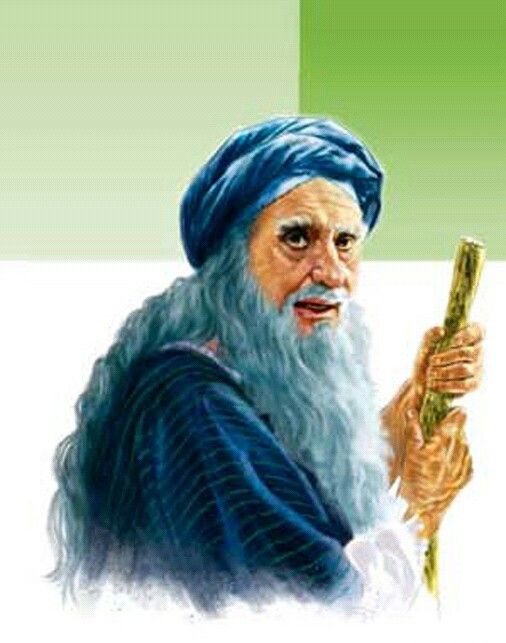 2. It is not Personal.
Samuel took Israel’s request for a king personally.

1 Samuel 8:7—
7 The Lord said to Samuel, “Listen to the voice of the people in regard to all that they say to you, for they have not rejected you, but they have rejected Me from being king over them. (NASB95)
Series: “Beyond Our Four Walls” Part 5. Dealing with Opposition.
Meeting Opposition:
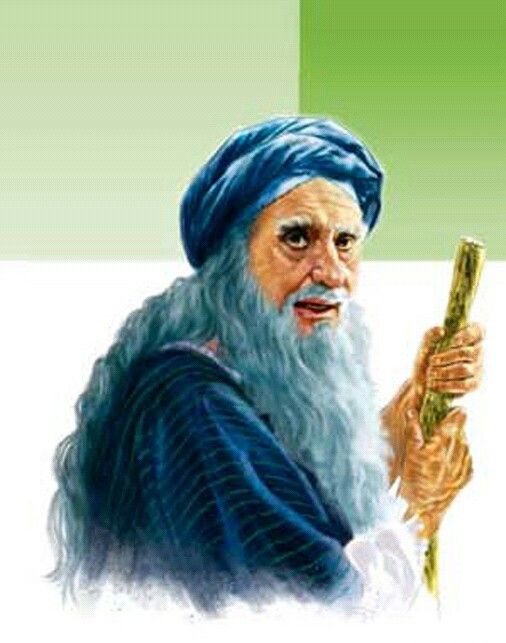 2. It is not Personal.
Samuel took Israel’s request for a king personally.

1 Samuel 8:7—
7 The Lord said to Samuel, “Listen to the voice of the people in regard to all that they say to you, for they have not rejected you, but they have rejected Me from being king over them. (NASB95)
Series: “Beyond Our Four Walls” Part 5. Dealing with Opposition.
Meeting Opposition:
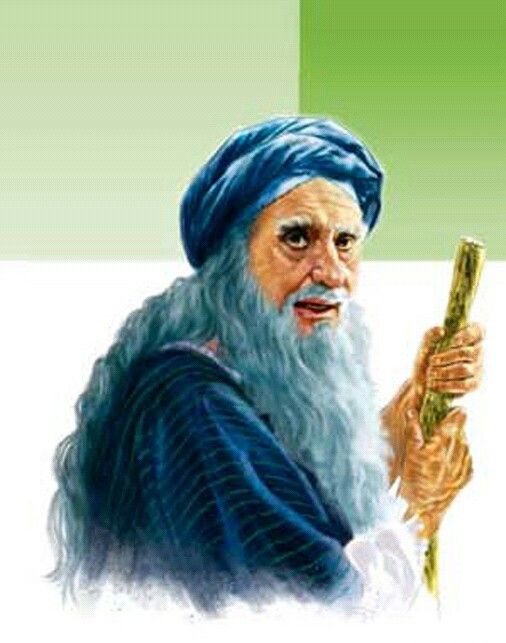 2. It is not Personal.
Samuel took Israel’s request for a king personally.

1 Samuel 8:7—
7 The Lord said to Samuel, “Listen to the voice of the people in regard to all that they say to you, for they have not rejected you, but they have rejected Me from being king over them. (NASB95)
Series: “Beyond Our Four Walls” Part 5. Dealing with Opposition.
Meeting Opposition:
2. It is not Personal.
Tragically, they are setting themselves up as “fools” before God.
Series: “Beyond Our Four Walls” Part 5. Dealing with Opposition.
Meeting Opposition:
2. It is not Personal.
Tragically, they are setting themselves up as “fools” before God.
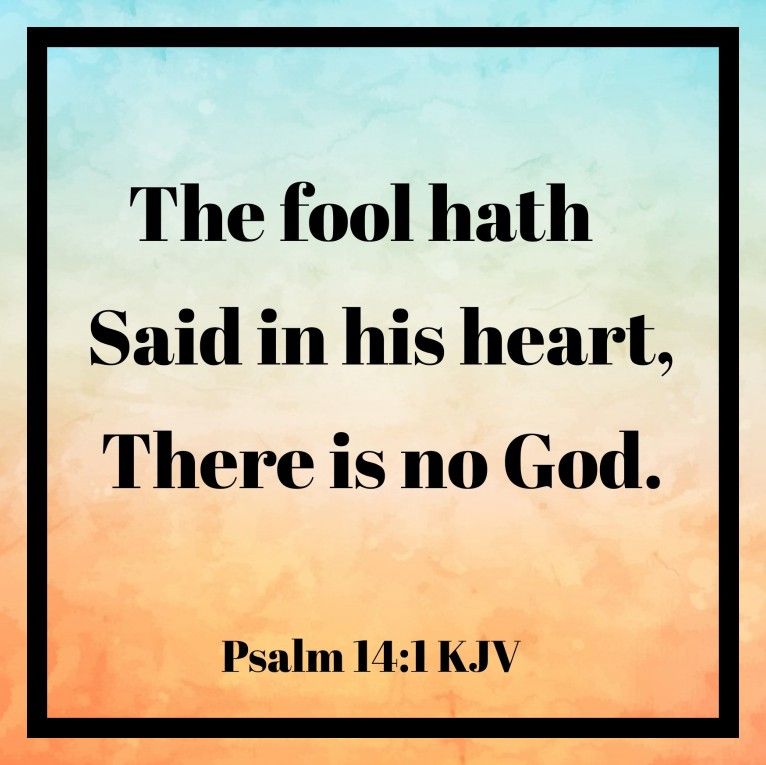 Series: “Beyond Our Four Walls” Part 5. Dealing with Opposition.
Meeting Opposition:
3. Be Ready!
Series: “Beyond Our Four Walls” Part 5. Dealing with Opposition.
Meeting Opposition:
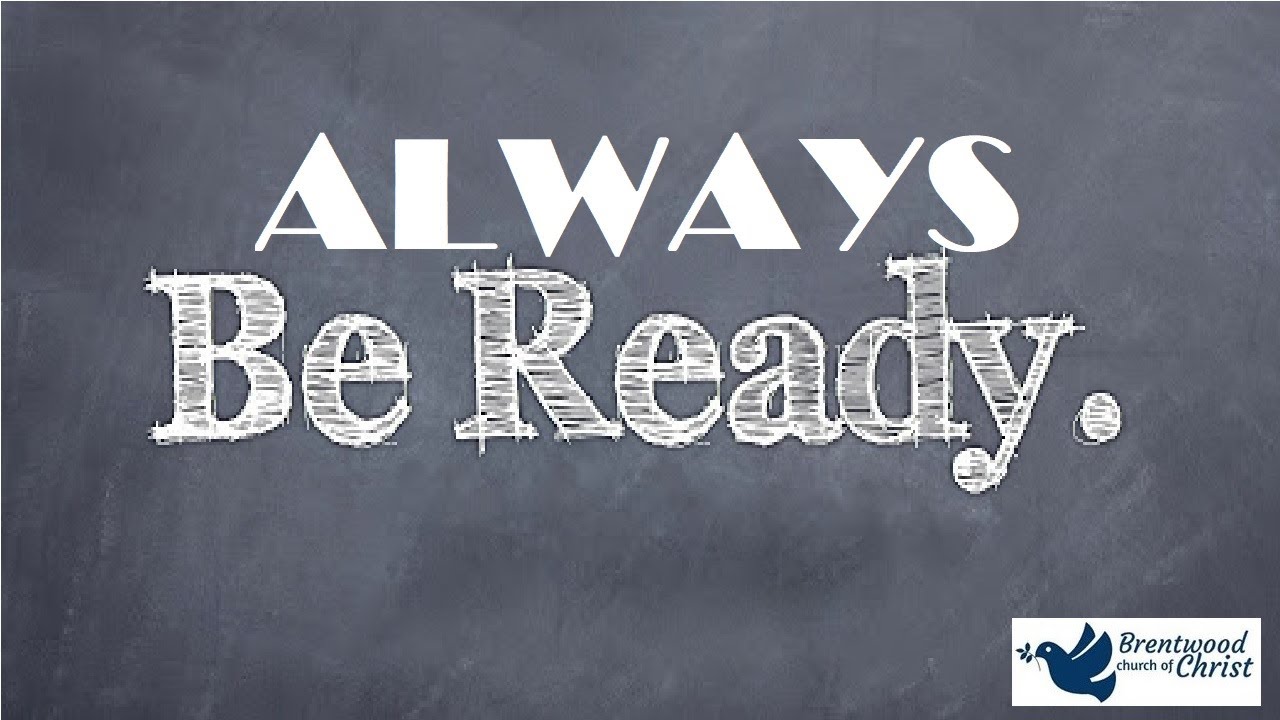 3. Be Ready!
1Peter 3:15
Series: “Beyond Our Four Walls” Part 5. Dealing with Opposition.
Meeting Opposition:
3. Be Ready!
1Peter 3:15
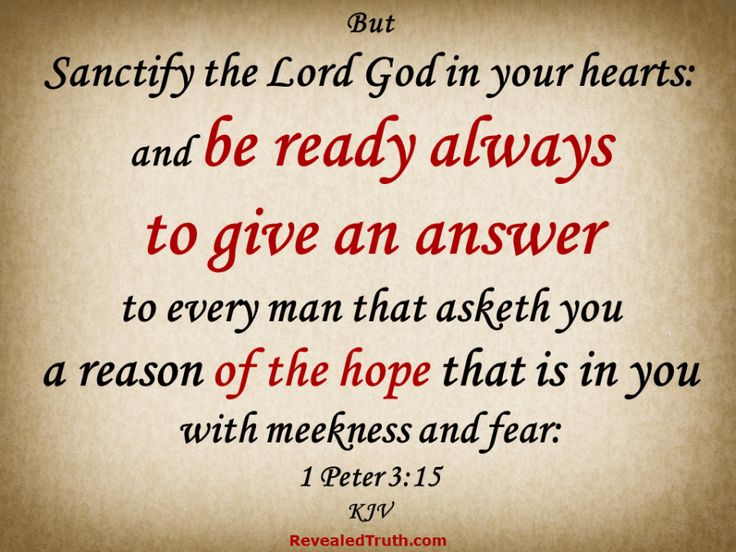 Series: “Beyond Our Four Walls” Part 5. Dealing with Opposition.
Meeting Opposition:
3. Be Ready!
1Peter 3:15
Attitude check:
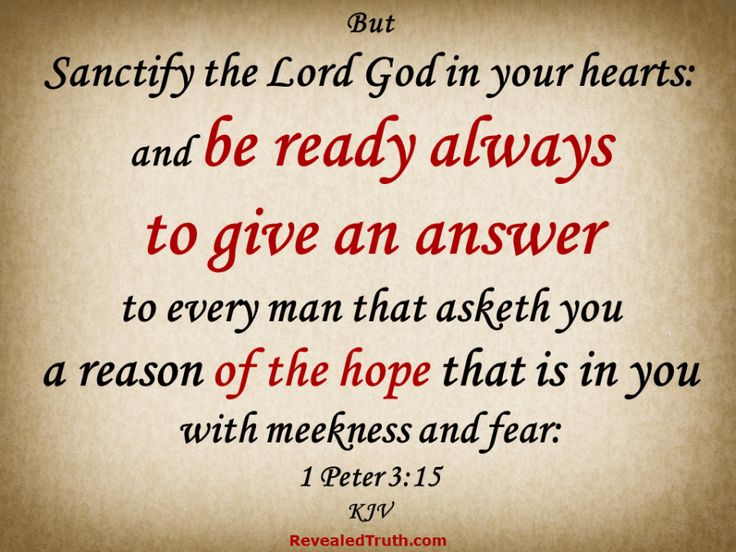 Series: “Beyond Our Four Walls” Part 5. Dealing with Opposition.
Meeting Opposition:
3. Be Ready!
1Peter 3:15
Attitude check:
“Gentleness and Respect.”
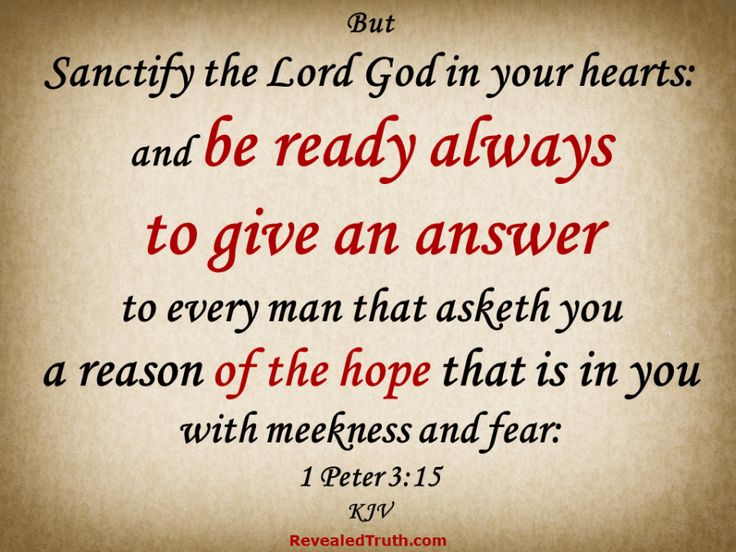 Series: “Beyond Our Four Walls” Part 5. Dealing with Opposition.
Meeting Opposition:
3. Be Ready!
1Peter 3:15
Attitude check:
“Gentleness and Respect.”
We are trying to persuade a soul, not win an argument!
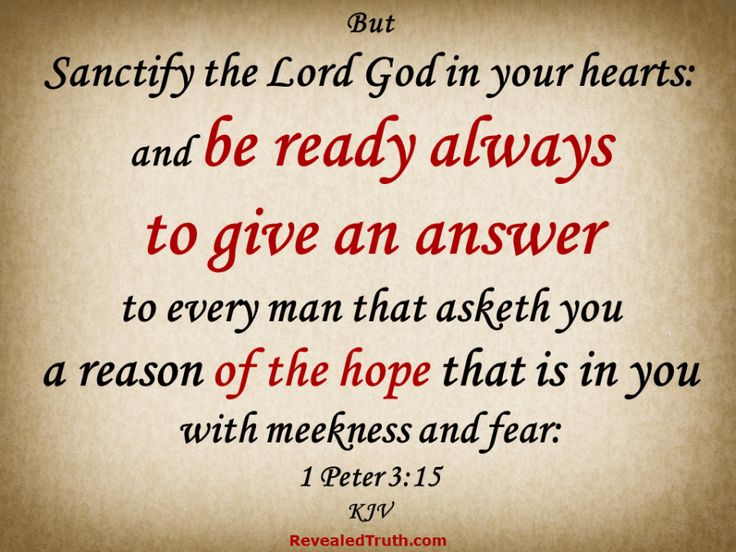 Series: “Beyond Our Four Walls” Part 5. Dealing with Opposition.
Meeting Opposition:
3. Be Ready!
1Peter 3:15
Attitude check:
“Gentleness and Respect.”
We are trying to persuade a soul, not win an argument!
Pride puts both on the wrong side.
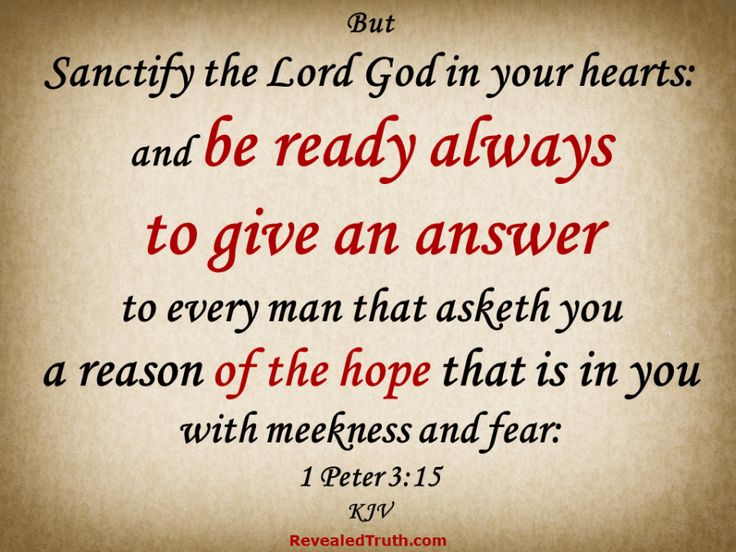 Series: “Beyond Our Four Walls” Part 5. Dealing with Opposition.
Meeting Opposition:
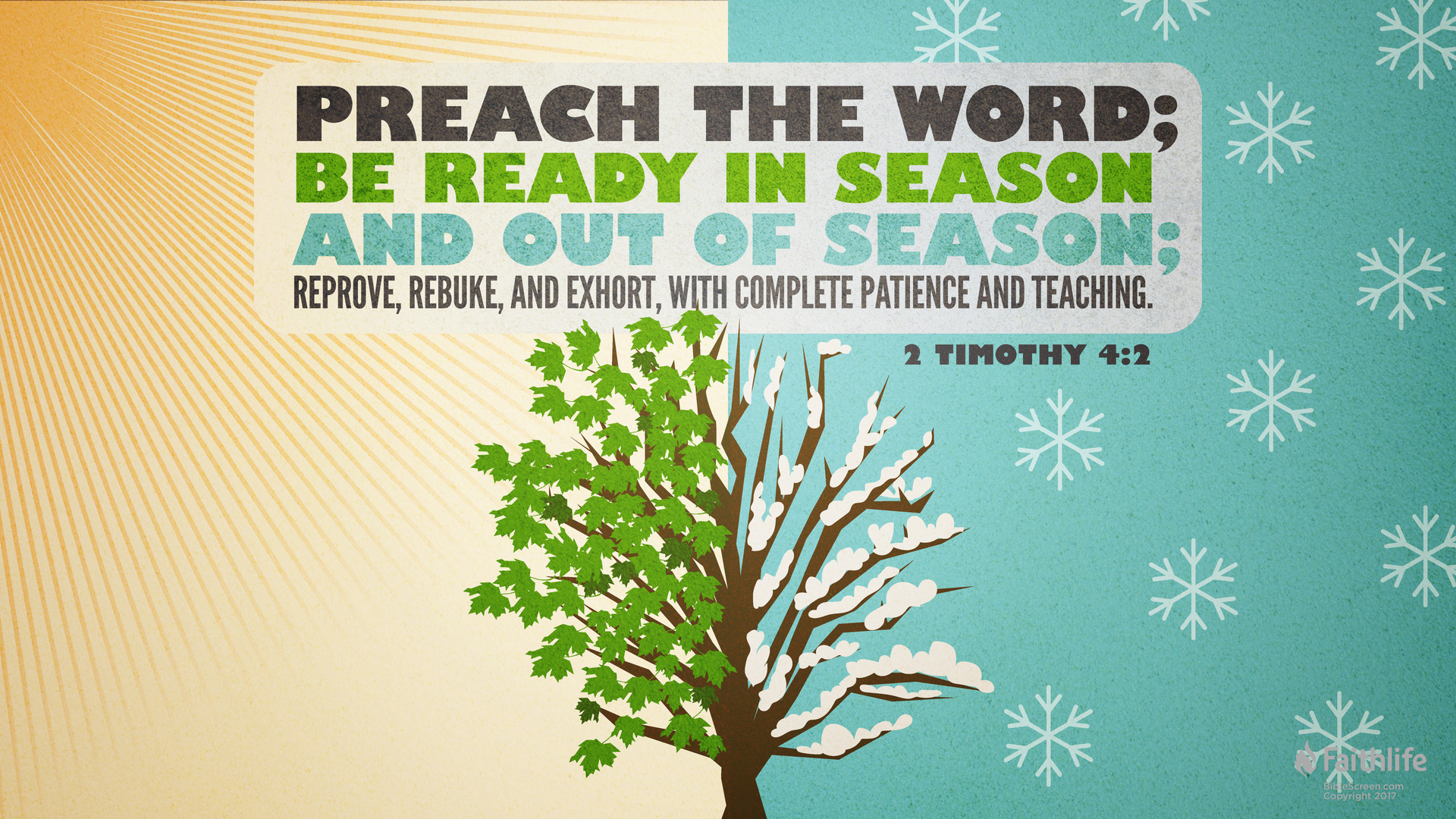 3. Be Ready!
2 Timothy 4:2—
2preach the word; be ready in season and out of season; reprove, rebuke, exhort, with great patience and instruction. (NASB95)
Series: “Beyond Our Four Walls” Part 5. Dealing with Opposition.
Meeting Opposition:
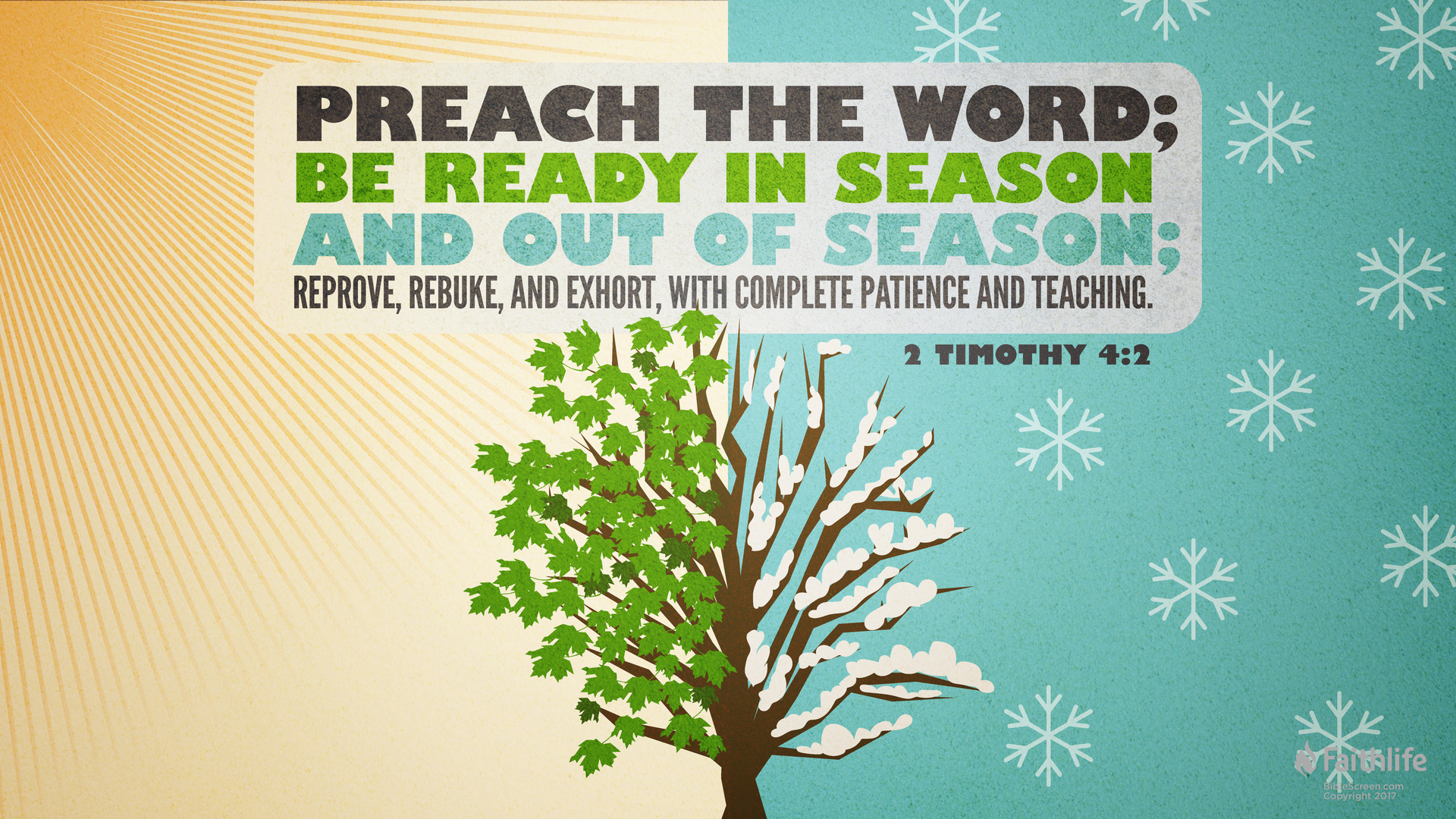 3. Be Ready!
2 Timothy 4:2—
2preach the word; be ready in season and out of season; reprove, rebuke, exhort, with great patience and instruction. (NASB95)
Series: “Beyond Our Four Walls” Part 5. Dealing with Opposition.
Meeting Opposition:
3. Be Ready!
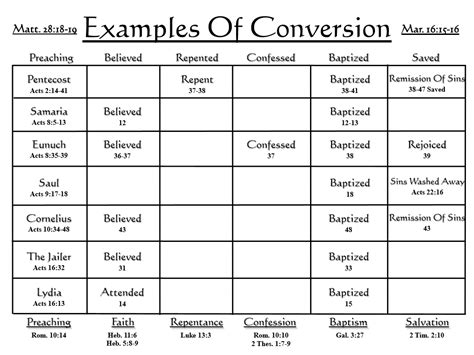 Series: “Beyond Our Four Walls” Part 5. Dealing with Opposition.
Meeting Opposition:
3. Be Ready!
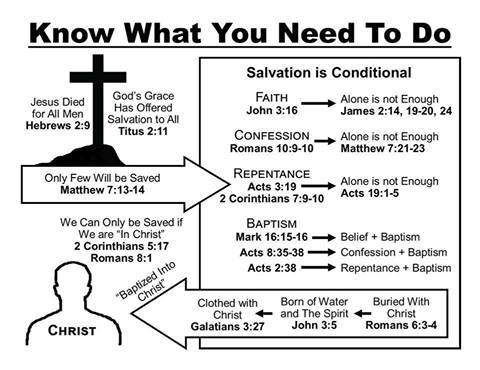 Series: “Beyond Our Four Walls” Part 5. Dealing with Opposition.
Meeting Opposition:
3. Be Ready!
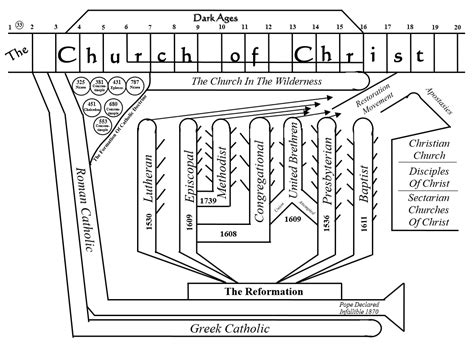 Series: “Beyond Our Four Walls” Part 5. Dealing with Opposition.
Meeting Opposition:
3. Be Ready!
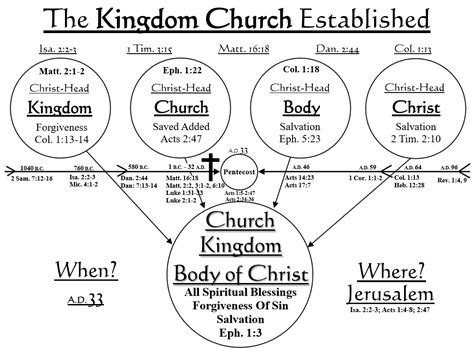 Series: “Beyond Our Four Walls” Part 5. Dealing with Opposition.
Preparing our Hearts:
Series: “Beyond Our Four Walls” Part 5. Dealing with Opposition.
Preparing our Hearts:
1. How much do I care?
Series: “Beyond Our Four Walls” Part 5. Dealing with Opposition.
Preparing our Hearts:
1. How much do I care?
Am I willing to sacrifice?
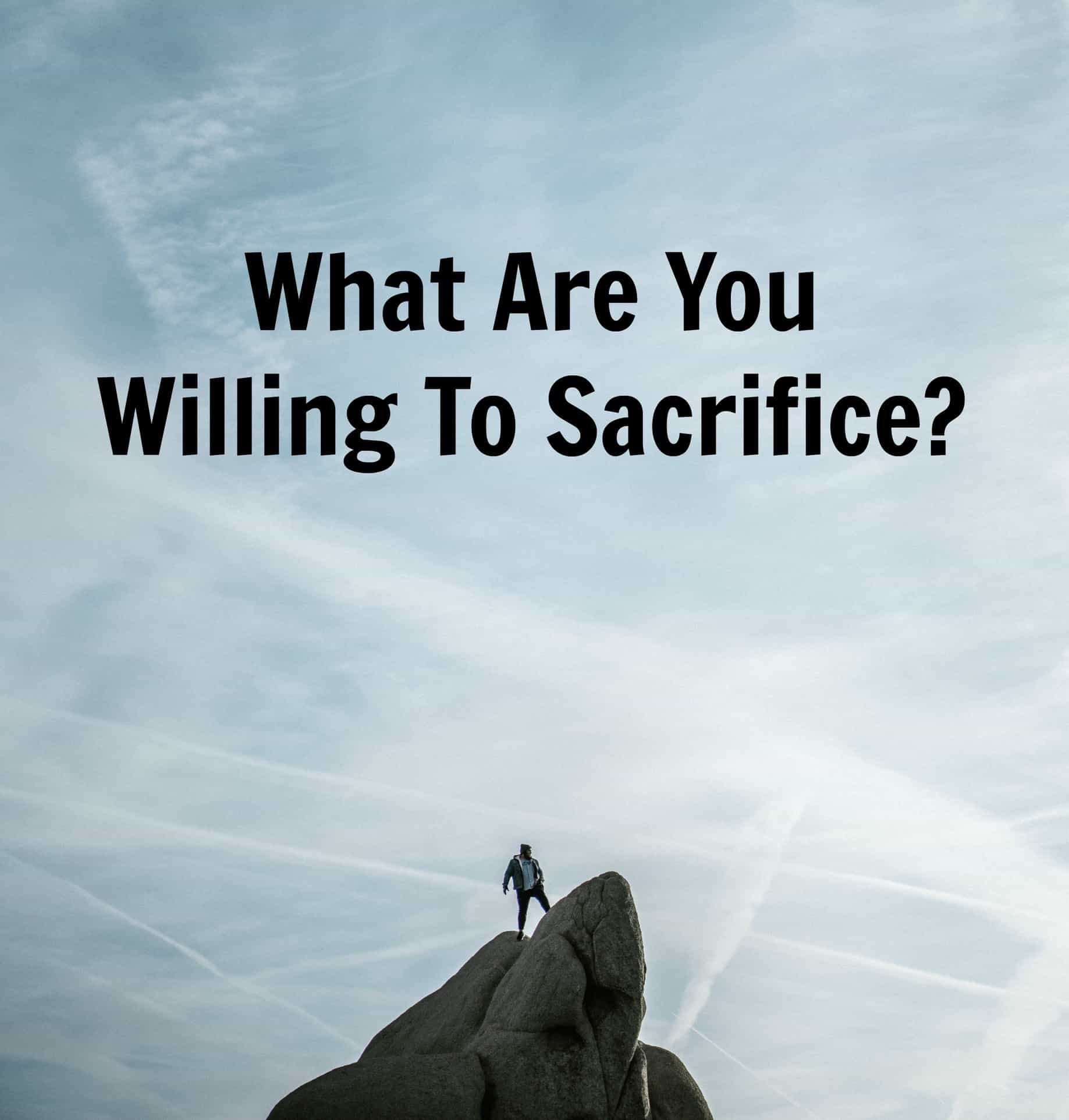 Series: “Beyond Our Four Walls” Part 5. Dealing with Opposition.
Preparing our Hearts:
1. How much do I care?
Am I willing to sacrifice?
What will it take?
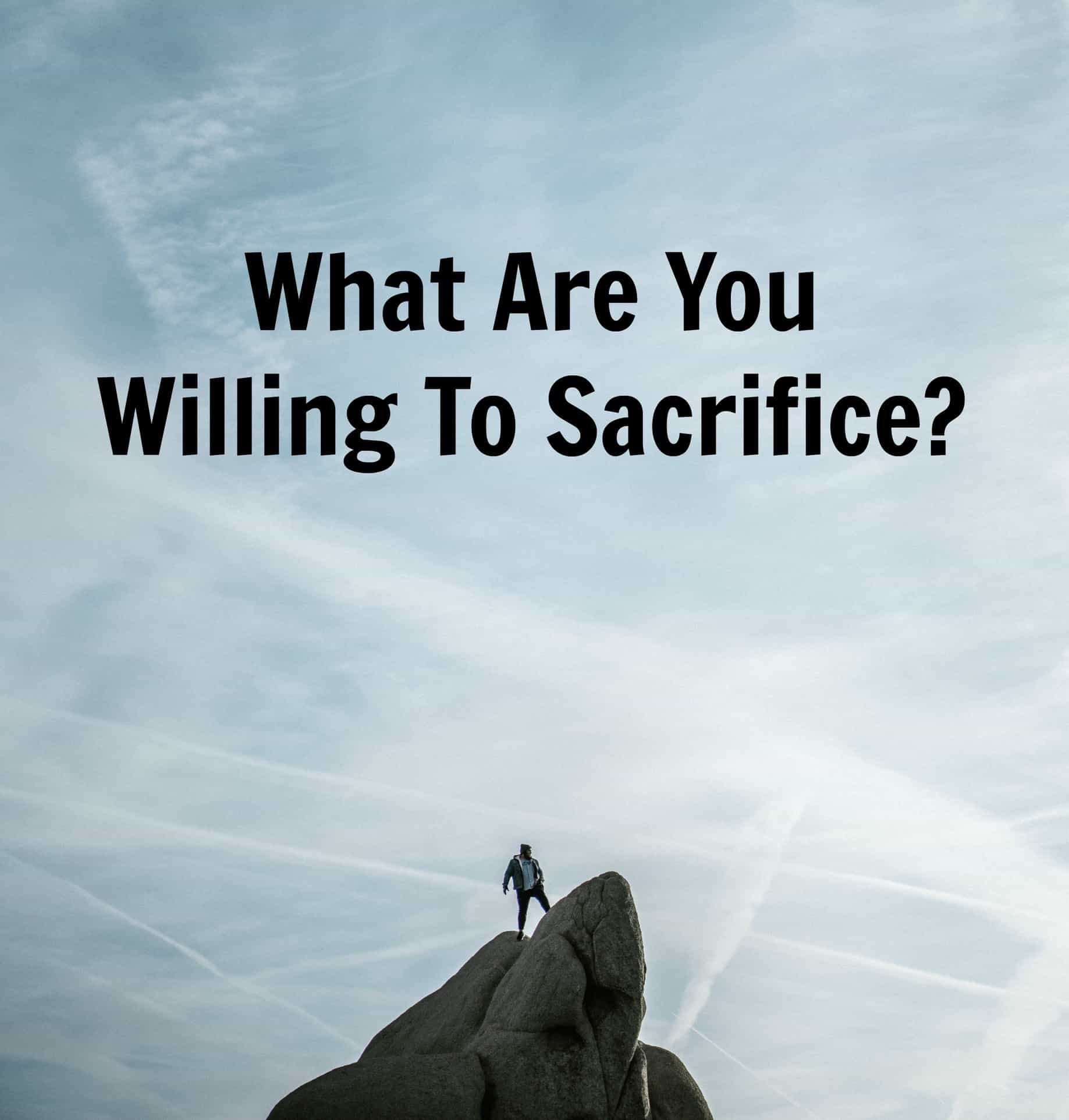 Series: “Beyond Our Four Walls” Part 5. Dealing with Opposition.
Preparing our Hearts:
1. How much do I care?
Am I willing to sacrifice?
What will it take? 
Time
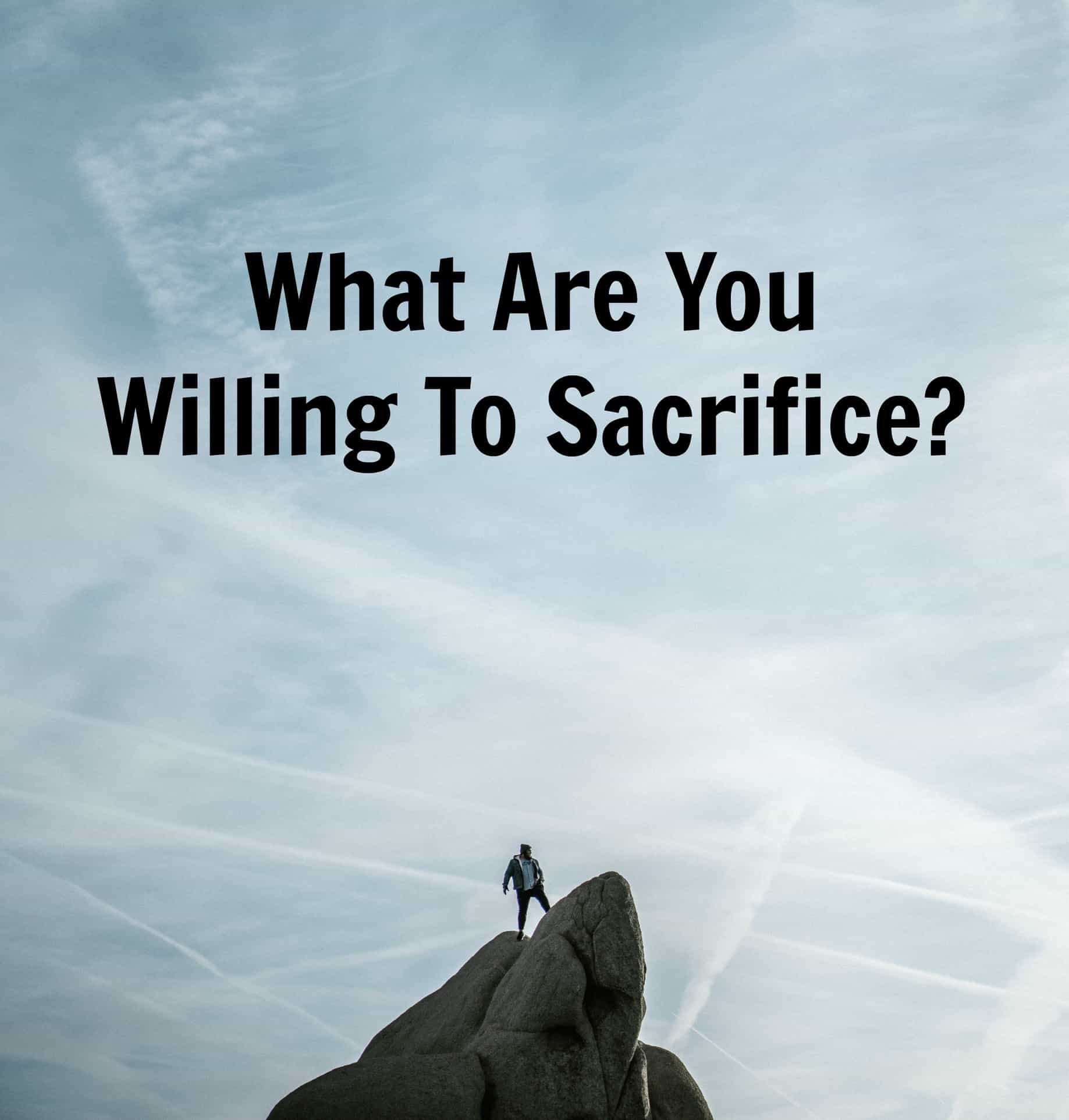 Series: “Beyond Our Four Walls” Part 5. Dealing with Opposition.
Preparing our Hearts:
1. How much do I care?
Am I willing to sacrifice?
What will it take? 
Time
Humility
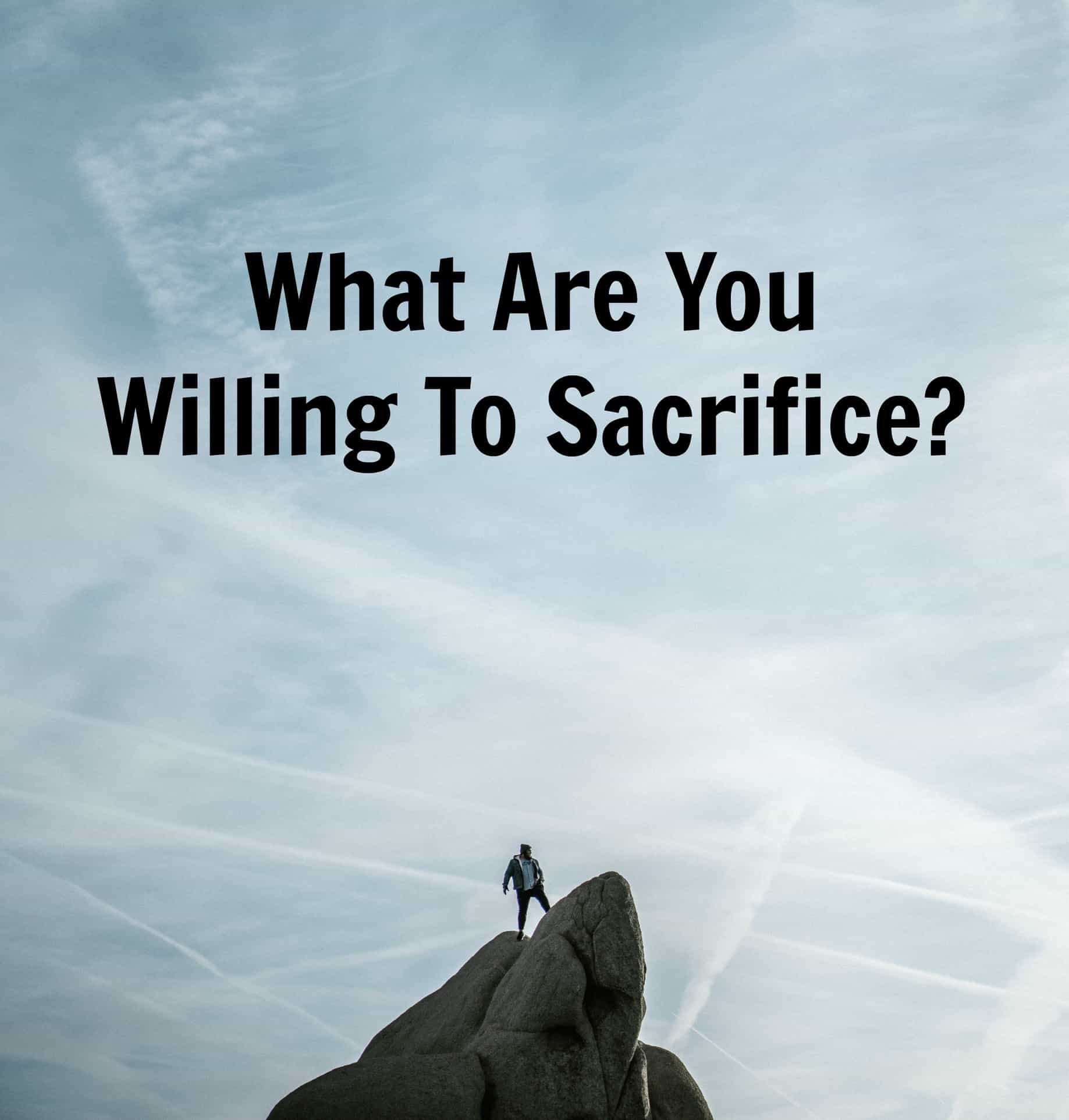 Series: “Beyond Our Four Walls” Part 5. Dealing with Opposition.
Preparing our Hearts:
1. How much do I care?
Am I willing to sacrifice?
What will it take? 
Time
Humility
Hurt Feelings
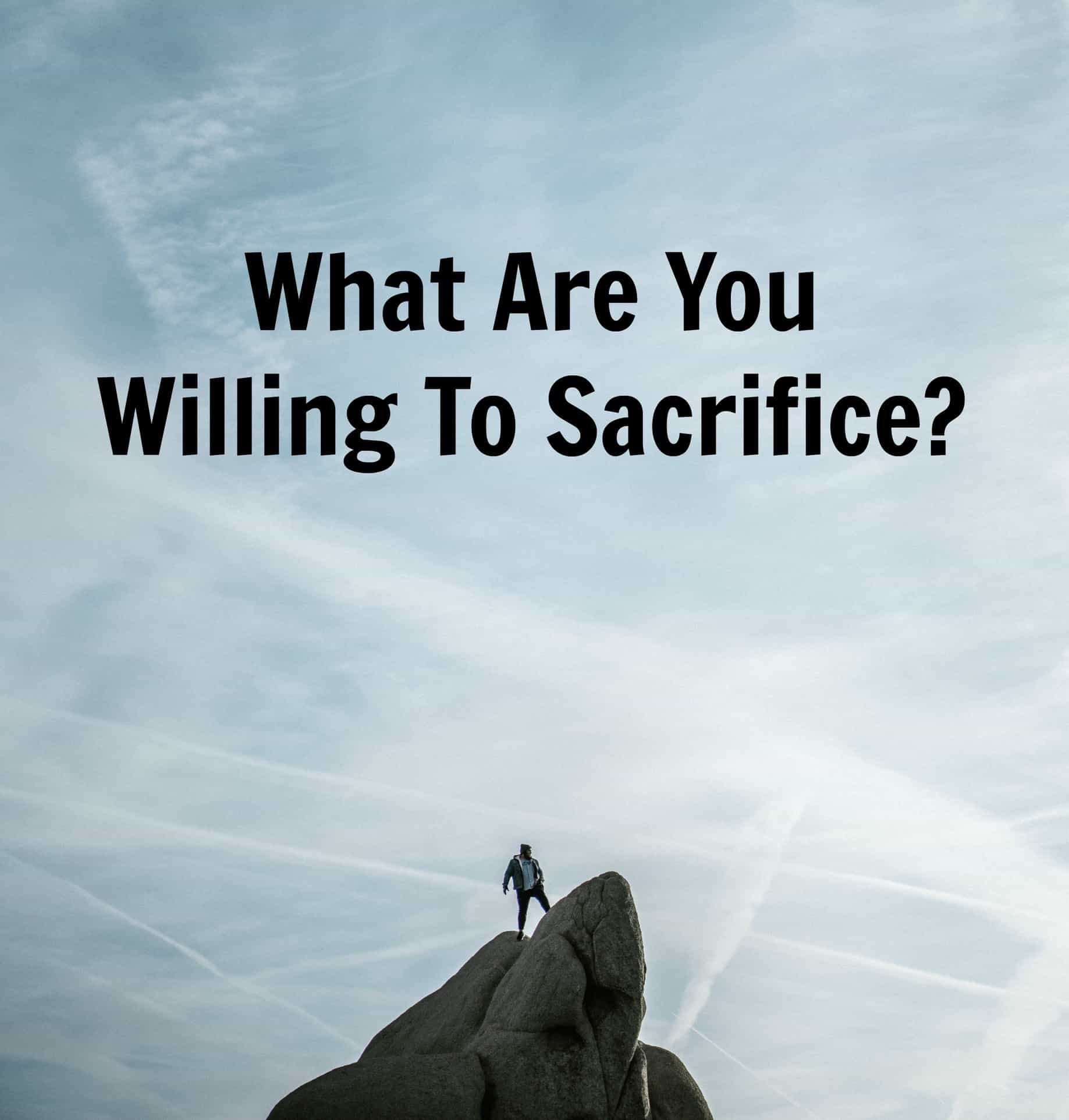 Series: “Beyond Our Four Walls” Part 5. Dealing with Opposition.
Preparing our Hearts:
1. How much do I care?
Am I willing to sacrifice?
What will it take? 
Time
Humility
Hurt Feelings
Being messed around
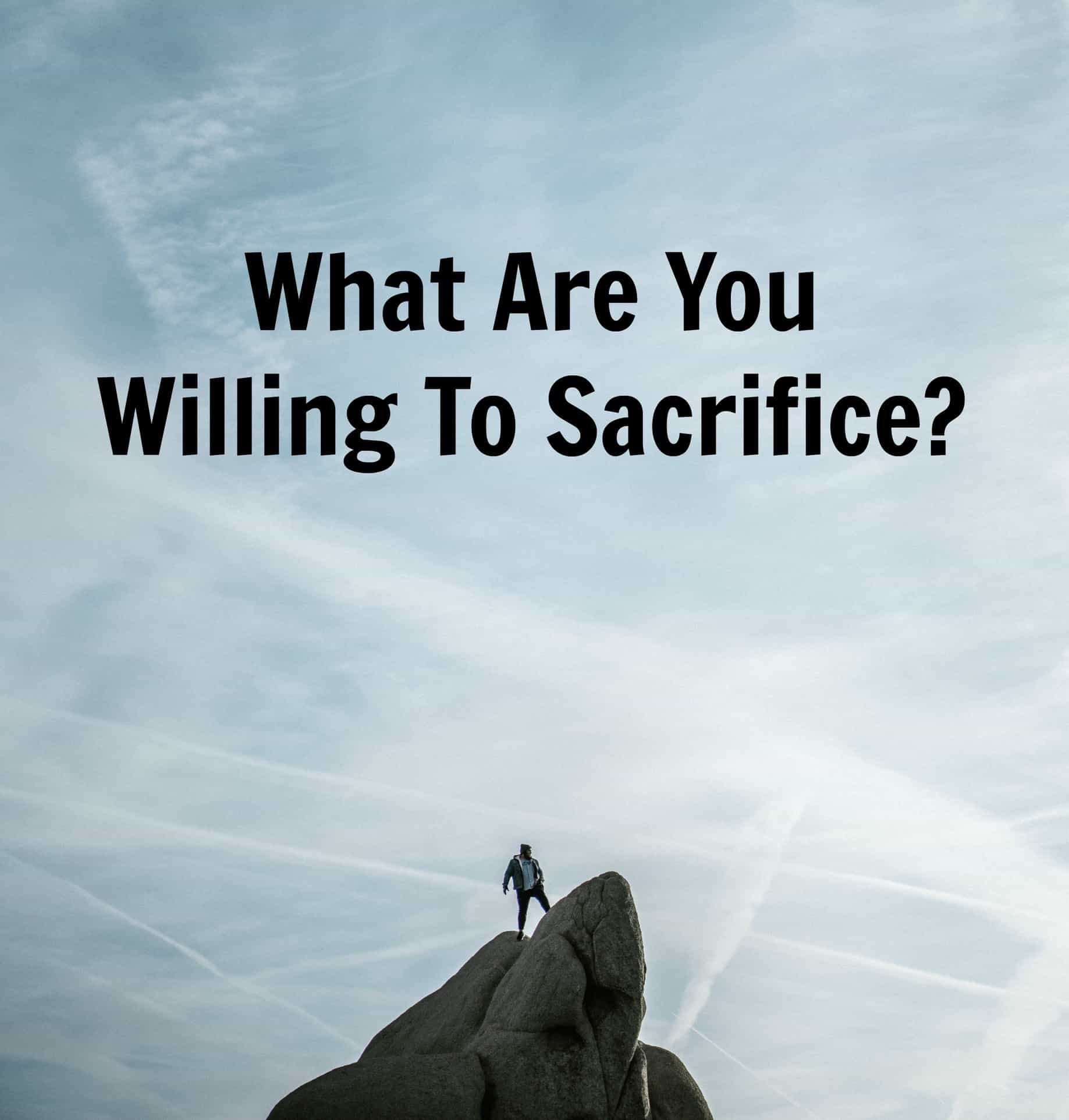 Series: “Beyond Our Four Walls” Part 5. Dealing with Opposition.
Preparing our Hearts:
1. How much do I care?
Am I willing to sacrifice?
What will it take? 
Time
Humility
Hurt Feelings
Being messed around
Being Criticised
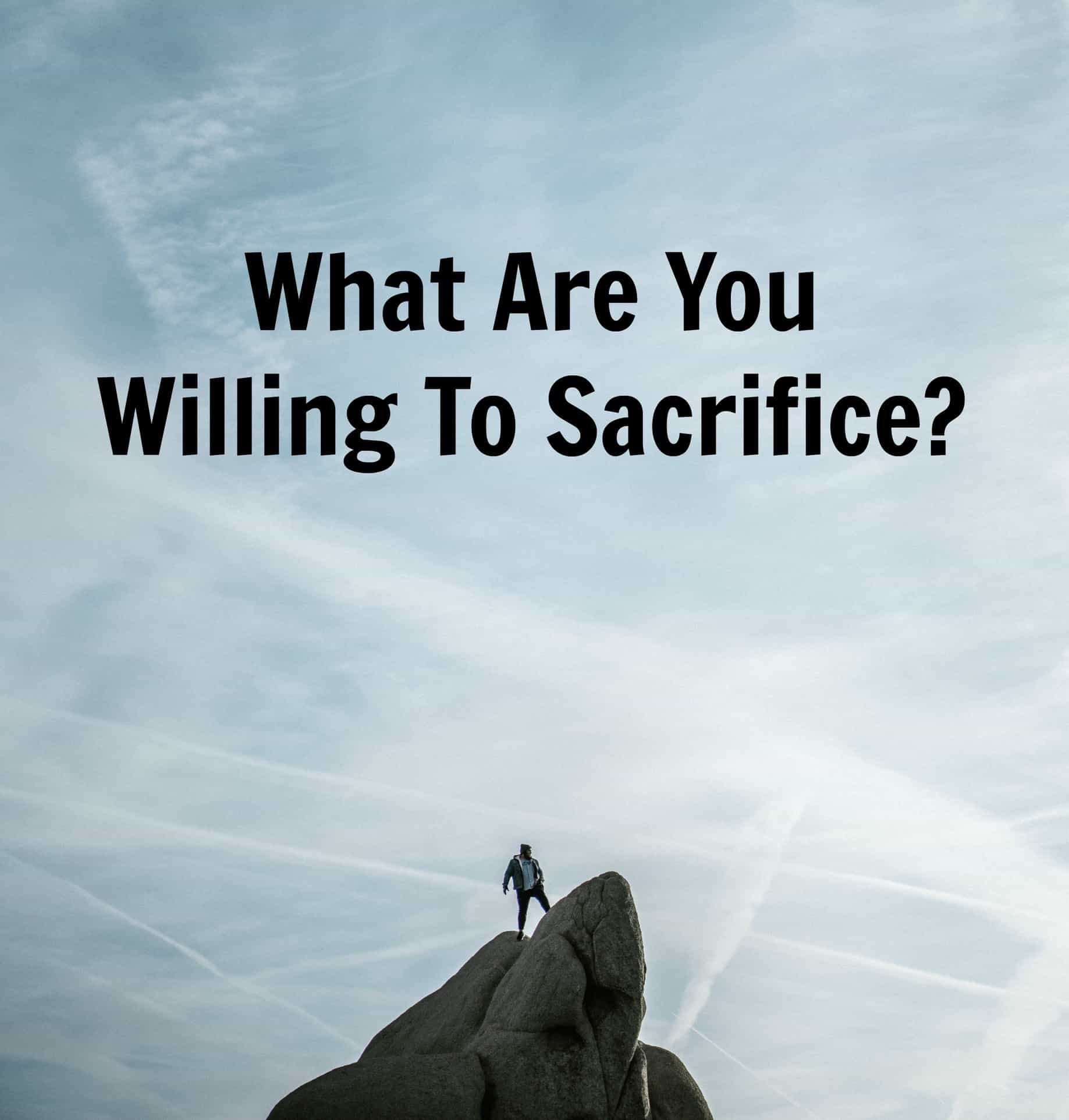 Series: “Beyond Our Four Walls” Part 5. Dealing with Opposition.
Preparing our Hearts:
1. How much do I care?
Am I willing to sacrifice?
Jesus left the 99.
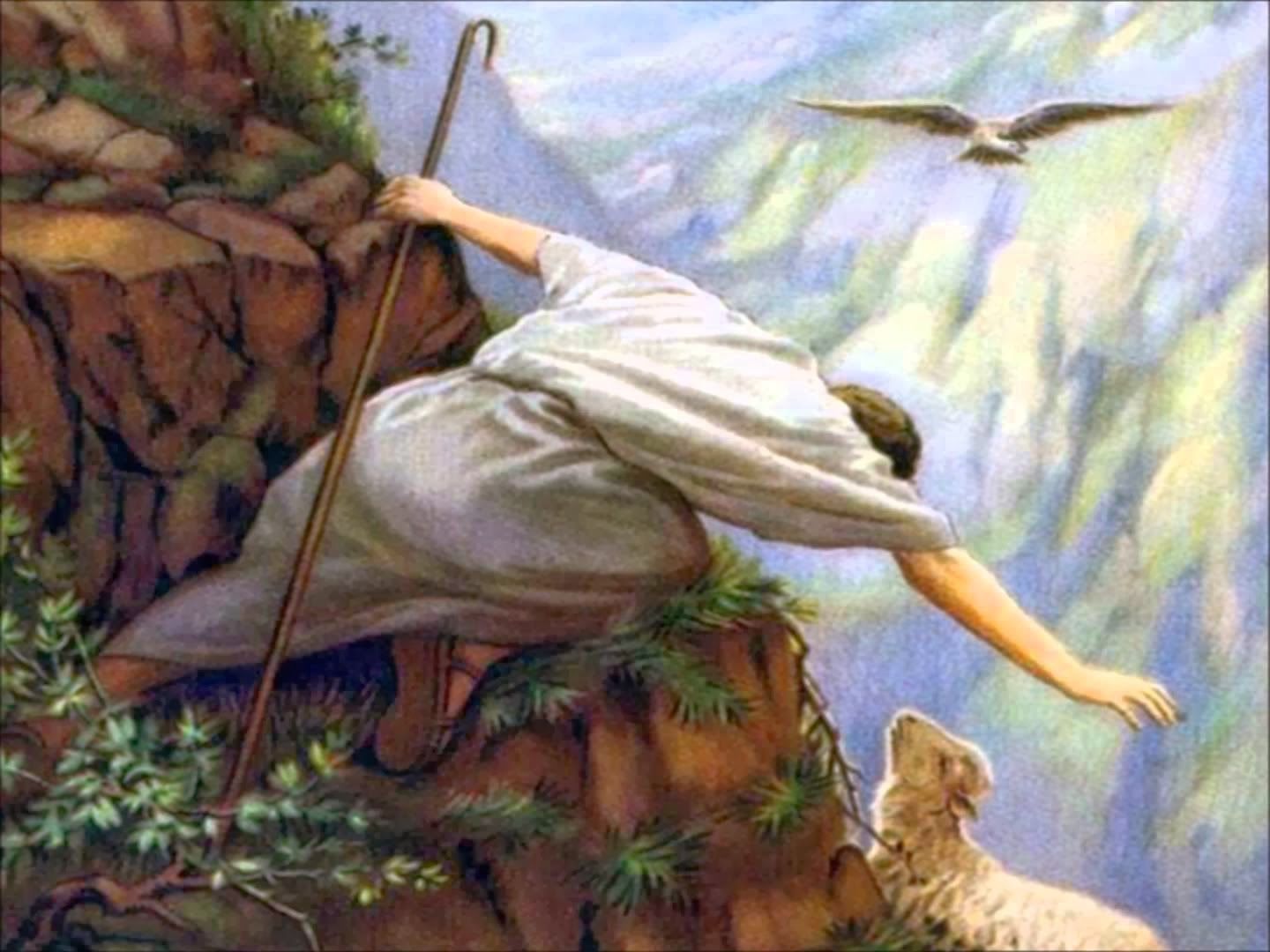 Series: “Beyond Our Four Walls” Part 5. Dealing with Opposition.
Preparing our Hearts:
1. How much do I care?
Am I willing to sacrifice?
Jesus left the 99.
Luke 15:7—
7I tell you that in the same way, there will be more joy in heaven over one sinner who repents than over ninety-nine righteous persons who need no repentance.
(NASB95)
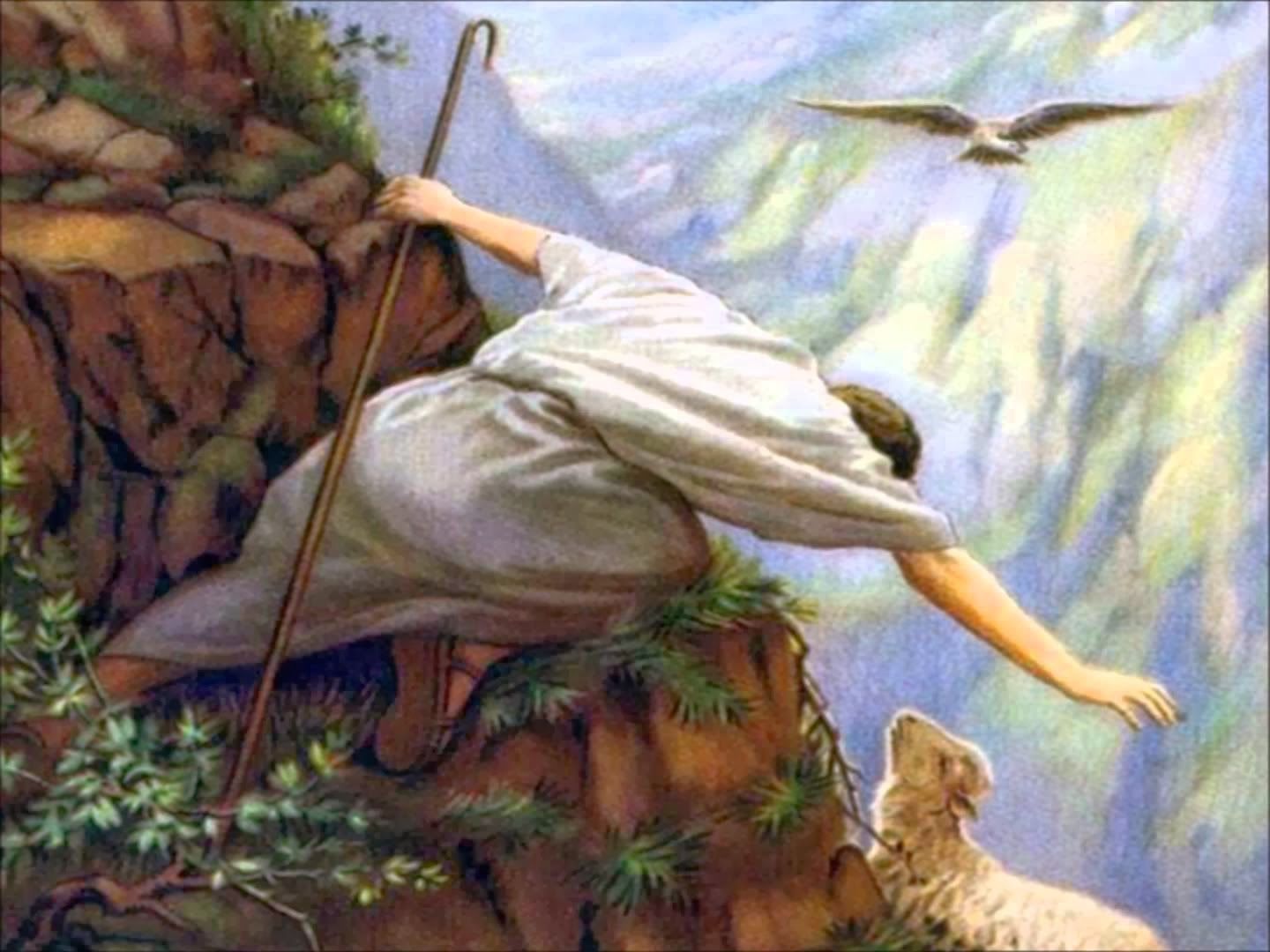